Human motivation
Synthesizing in a comparison-contrast plan
Reading & watching
Read the text on Maslow’s hierarchy of needs. Take notes as it suits you. 

Watch the video on ‘What makes us feel good about our work’. Take notes as it suits you. https://www.ted.com/talks/dan_ariely_what_makes_us_feel_good_about_our_work/discussion#t-7067 

Topic: What motivates people to work
What is the main point of the reading passage?
What is the main point of the reading passage?
People are primarily motivated by basic needs (food, survival, safety). Once these are met, they can be motivated by psychological needs (love & belonginess, esteem) and last come self-fulfillment needs (self-actualization). 
OR 
People are primarily motivated by deficiency needs and only when these are met, are they motivated by growth needs
What is the main point of the video?
What is the main point of the video?
The basic need for money  motivates people only up to a point. Then people are motivated by the recognition of their labor, the challenge involved in their work, and their love/enjoyment for it.
1. Deciding on an organization plan
Depending on the main points made in the two sources and what the prompt asks you to do/your topic of paper is, you choose an organizational plan. If you have to compare two different viewpoints, you can choose between 3 plans:
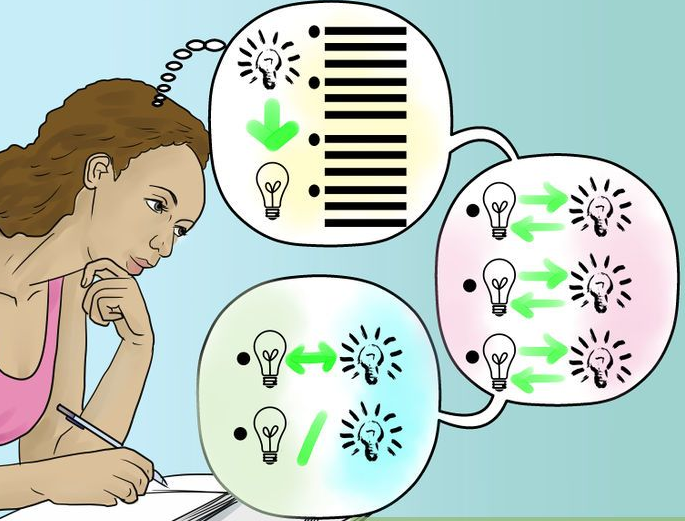 three plans
1) Subject by subject
Here you first write about all the main points of the one source/viewpoint in one paragraph and then you write about all those of the second source/viewpoint in another paragraph
2) Point-by-point  
Here you directly compare/contradict the points made in the 2 sources/viewpoints one by one (e. g. basic needs) 
3) Compare and then contrast
Here you first present the similarities in one paragraph (compare) and then the differences (contrast) of the two sources/viewpoints.
Which plan is the best for me?
The best choice depends on a) the ideas of the two sources (they need to correspond) b) the ideas you have managed to retain c) your ability to make these ideas yours and reorganize them
Subject by subject is the easiest but you adopt the same organization plan of your sources & the actual synthesizing may not be clear
Compare and contrast is slightly more demanding but it shows you have understood your sources well and it is better proof of a synthesis
Point by point is the most demanding but it’s the best proof of your understanding of the sources and of your synthesis
practicing the strategyComplete the following plan
Video
Reading passage
Central idea:
Motivation unrelated to rewards & unconscious desires 

Main points
1. (most important needs): …..…………….
2 ………………..…….…………
3. …………..………..………….
4……………..…………..………
5…………………………………..
Central idea
Motivation related to rewards & unconscious desires

Main points
1. …………………………………
2…………………………………..
3…………………………………..
KEY
practicing the strategyComplete the following subject by subject plan
Reading passage
Video
Central idea:
Motivation unrelated to rewards & unconscious desires 

Main points
1. (most important needs): Biological.
2 ……Safety…………
3. …Love & belongingness…….
4……Esteem ……..………
5…Self-actualization………..
Central idea
Motivation related to rewards & unconscious desires

Main points
1. …Recognition of the fruit of our labor
2.…Have a challenge……………..
3…Love for it/enjoyment………..
In terms of: 
Content 
    Organization  
Connection  
Clarity of expression
Evaluate the sample (1)
McLeod (2020) discusses Maslow’s theory of motivation.  There is a hierarchy of needs presented in the form of a pyramid, proceeding from more basic, biological and physiological, safety, belongingness and esteem needs, to higher level, personal growth needs. The first four levels are often referred to as deficiency needs, and the top level is known as growth or being needs (B-needs). The deficiency needs motivate people when they are unmet. Growth needs, on the other hand, continue to motivate and become more intense until the individual reaches the level of self- actualization. 
In his talk Dan Ariely (2012) talks about different experiments performed to understand what motivates people at work. The first experiment illustrated the shredder condition whereby the worker’s work goes unacknowledged. That demotivates people. The second experiment indicates how people derive pride from investing effort in their creation. The conclusion of the speaker is that what motivates workers is the challenge, ownership and pride they derive from the object of their labour.
In terms of: 
Content 
Organization  
Connection  
Clarity of expression
Evaluate the sample (2)
There are several theories on what motivates people to work based on their needs. Two good examples are the well-known Maslow’s pyramid and Dan Ariely’s theory, which stems from his work as a behavioral economist. Both theories provide important insights into what makes people work hard but in different ways. The difference lies the priority placed on people’s needs. Maslow’s hierarchy of five types of needs (McLeod, 2020), which focuses on the basic level first  is starkly different from Dan Ariely’s (2012) theory, who focuses on the highest level, that of self-actualization. 
According to Maslow’s theory, human needs are organized in pyramid form, proceeding from more basic, biological and physiological, safety, belongingness and esteem needs, to the higher level, personal growth needs. The first four levels, often referred to as deficiency needs, they motivate people when they are unmet and, once they are satisfied, they no longer work. Growth needs, on the other hand, increase in intensity until the individual reaches the level of self- actualization. 
Ariely’s (2012), on the other hand, appears to focus on what he believes to be the most important type of motivation, the need for self-actualization.  In his speech, through as series of behavioral science experiments, he illustrates how people are demotivated when their work goes unacknowledged and concludes that what motivates workers is the challenge, ownership and pride they derive from the object of their labor.
2. paraphrasing: (NOT) using the exact language of the sources
A. Change word forms (nouns to verbs, adjectives etc)
When we look at a comparison between A and B
When we compare …
There is a variety of solutions
There are various solutions
B. Replace words/phrases with synonyms
X is not allowed
X is not permitted
C. Change the grammar
It’s easy to use A
Using A is easy
Paraphrase
D. Reverse negatives
A is not as easy as B
A is harder than B
It’s not uncommon to see…
It’s common to see …
E. Change the word order
For many years people have believed A
People have believed A for many years 
G. Change sentence connectors
Although there is evidence to support theory A, not all scientists believe it
There is evidence to support theory A. However, not all scientists believe it
example
2. Paraphrasing for an oral presentation & a formal written assignment
Original
The deficiency needs are said to motivate people when they are unmet. The need to fulfil such needs will become stronger the longer the duration they are denied. For example, the longer a person goes without food, the more hungry they will become.

Paraphrased example for a formal written assignment
It is thought that the deficiency needs are provoked/are stirred/
when they are not served/addressed and grow in strength as they last longer.    
Paraphrased example for an oral presentation
Let’s look at deficiency needs. What are deficiency needs? The belief is/It is believed that they motivate us to work hard when we don’t satisfy them. We will work harder when we are hungry than we are not hungry. And the more we don’t satisfy them, the stronger they become. The more we don’t eat, the more hungry we become.
example
2. Paraphrasing for an oral presentation & a formal written assignment
Original
The deficiency needs are said to motivate people when they are unmet. The need to fulfil such needs will become stronger the longer the duration they are denied. For example, the longer a person goes without food, the more hungry they will become.

Paraphrased example for a PPT
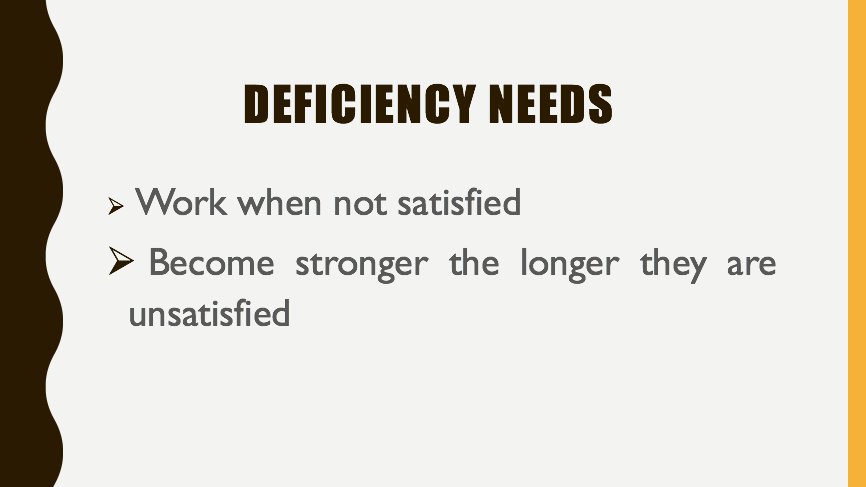 Deficiency needs
Work when not satisfied
 Become stronger the longer they are   unsatisfied
Strategy in use: paraphrasing for a formal written assignment
Practicing the strategy: Paraphrase
Maslow believed that people possess a set of motivation systems unrelated to rewards or unconscious desires. 
……………………………………………………………….………….
………………………………………………………………………….
Our most basic need is for physical survival, and this will be the first thing that motivates our behaviour. Once that level is fulfilled the next level up is what motivates us, and so on. 
…………………………………………………………….…………….
…………………………………………………………….…………….
Strategy in use: paraphrasing
Practicing the strategy: Paraphrase		KEY
Maslow believed that people possess a set of motivation systems unrelated to rewards or unconscious desires. 
According to Marlow, we do not become motivated by rewards or unconscious desires
Our most basic need is for physical survival, and this will be the first thing that motivates our behaviour. Once that level is fulfilled the next level up is what motivates us, and so on. 
Initially we become motivated by our first need for physical survival and, only when this is met, we become motivated by needs at the higher level, i. e. the need to be safe, and it goes on like this.
3. Generalizing from details
Original
Example with the mountaineers: “mountaineers are not motivated by the comfort or the ease of their climbs –they become cold, tired, hungry some are even injured or die. What motivates them is the desire to reach the peak, and to meet the difficult challenge”. 

Generalization
People are motivated by the difficulty of the challenge and the need for self-fulfillment and not by the ease and safety of their endeavor.
KEY
Generalizing from details: practice
Now rewrite the following using a generalization
Example with the experiment with the legos
People were asked to build……

Generalization: 
……………………………………………………………….
……………………………………………………………….
KEY
Generalizing from details: practice
Example with the experiment with the legos
People were asked to build……

Generalization: 
People are motivated more when they see the fruit of their labor and less from the money they earn/Futility is a demotivating factor. They are also motivated more when they love what they do
4. Strategy in use: linking ideas of the two sources citing the sources
Useful phrases for Juxtaposing opinions

On the other hand, however, still, yet, but, nonetheless, nevertheless, even so
It may be said/argued/claimed that … Others/many people oppose this viewpoint/strongly disagree/claim/feel/believe this argument is incorrect/misguided
Although, though, even though, while, whilst, whereas, despite/in spite of (the fact that), regardless of the fact that …
Opponents of … argue/believe/claim that…
The fact that… contradicts the belief/idea that…
While it is true to say that…, in fact…
While/Although …, it cannot be denied that…
Strategy in use: linking ideas of the two sources citing the sources
Useful phrases showing addition
Moreover, furthermore, in addition, besides
Too, also, as well
Go on to say, add

Useful phrases showing exemplification
Explain, indicate, provide examples of 
A is one of the ways B is done…..
B is an illustration of C…..
Strategy in use: citing the sources in the text
Useful phrases for citing the sources

1) According to +noun
According to Maslow’s theory (McLeon, 2020)/Ariely’s theory in his 2012 talk,  ….. is true
A is better than B, according to McLeon (2020)/Ariely (2012)
 
2) As + author & reporting verb + citation within another source
As McLeon (2020) reports, Maslow’s theory (1943, 1987) …..
Maslow’s theory …. (as reported in McLeon, 2020).  
As Mc Leon (2020) states, Maslow initially argued … (1943) but later explained that …. (1987).
Reporting verbs
Use the following: 
Brown (2013) comments, concludes, explains, indicates, notes, observes, remarks, states, advocates the view, holds the position that, proposes, emphasizes, points out, shows, suggests, confirms, establishes, maintains, shows

Avoid the following:
Brown (2013) says, tells, asks

Keep in mind: no one reporting verb has the same exact meaning with another
linking ideas of the two sources & citing the sources: practice
Link the following ideas with appropriate connectors, sentence structure, reporting verbs & in text citations

Reading: Primary motivation: basic survival needs
Video: Primary motives: money up to a point, satisfaction & self-esteem
linking ideas of the two sources & citing the sources
Link the following ideas with appropriate connectors and sentence structure

Although Maslow’s original motivational theory (1943) places primary focus on basic survival needs (McLeon, 2020),  Ariely (2012), as a behavioral economist, prioritizes these needs up to a certain point.
linking ideas of the two sources & citing the sources: practice
Link the contrasting ideas of the two sources with appropriate connectors, sentence structure & in text citations in relation to 
A) safety needs
B) Esteem needs
C) Love and belongingness
Useful links for apa
https://uscupstate.libguides.com/c.php?g=452037&p=3086943
https://www.easybib.com/reference/guide/apa/journal
https://apastyle.apa.org/style-grammar-guidelines/references/examples/journal-article-references
https://aus.libguides.com/apa/apa-no-author-date (no author)
Maslow & ariely important terms
Maslow & ariely important terms
A knowledge economy
agrarian economy	skilled workers  	intellectual property 
mass production 	knowledge		non-physical capital 	

The knowledge economy (or the knowledge-based economy) is the use of knowledge to create goods and services. In particular, it refers to a high portion of _____ in the economy of a locality, country, or the world, and the idea that most jobs require specialized skills. In particular, the main personal capital of knowledge workers is______ , and many knowledge worker jobs require a lot of thinking and manipulating information as opposed to moving or crafting physical objects. It stands in contrast to an _____ (where the primary activity is subsistence farming for which the main requirement is manual labor) or an industrialized economy (which has _____ but where most jobs are relatively unskilled). Knowledge economy emphasizes the importance of skills in a service economy, the third phase of economic development, also called a post-industrial economy. It is related to the terms information economy, which emphasizes the importance of information as_____ , and digital economy, which emphasize the degree to which information technology facilitates trade. For companies,_____  such as trade secrets, copyrighted material, and patented processes become more valuable in a knowledge economy than in earlier eras,
A knowledge economy
The knowledge economy (or the knowledge-based economy) is the use of knowledge to create goods and services. In particular, it refers to a high portion of skilled workers in the economy of a locality, country, or the world, and the idea that most jobs require specialized skills. In particular, the main personal capital of knowledge workers is knowledge, and many knowledge worker jobs require a lot of thinking and manipulating information as opposed to moving or crafting physical objects. It stands in contrast to an agrarian economy (where the primary activity is subsistence farming for which the main requirement is manual labor) or an industrialized economy (which has mass production but where most jobs are relatively unskilled). Knowledge economy emphasizes the importance of skills in a service economy, the third phase of economic development, also called a post-industrial economy. It is related to the terms information economy, which emphasizes the importance of information as non-physical capital, and digital economy, which emphasize the degree to which information technology facilitates trade. For companies, intellectual property such as trade secrets, copyrighted material, and patented processes become more valuable in a knowledge economy than in earlier eras
Derivatives
Karl Marx said that the ____ (alienate) of labor is ___ (credible) important in how people think about the ____ (connect) to what they are doing.
In the ___ (Industry) Revolution, Adam Smith was more correct than Karl Marx. But the reality is that we've switched, and now we're in the ____(know) economy. But what happens in such an economy? Is ___ (efficient) still more important than ___ (mean)?
Dan Ariely is a __ (behave) economist who studied ___ (correlate) between ___ (eliminate) of joy of work with actual work produced. 
Maslow suggested a ___ (motivate) theory of needs, where some ___ (need) take ____ (precede) over others. His five-stage model can be divided into ___ (opposite meaning – efficient) needs and ___ (grow) needs.
When a deficit need has been satisfied it will go away, and our ___ (act) become ___ (habit) directed towards meeting the next set of ___ (need).